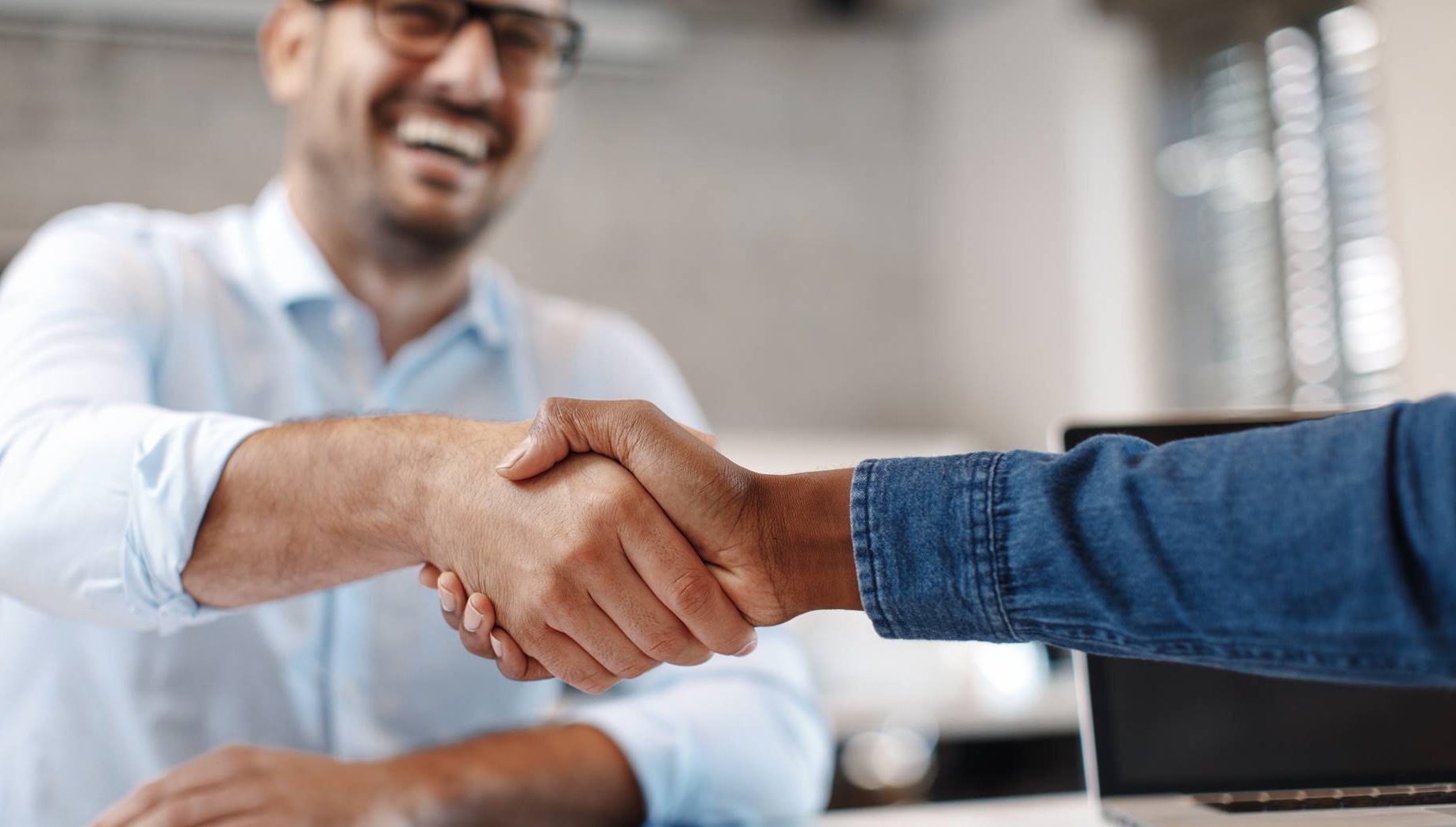 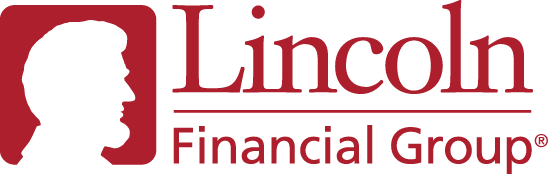 10-minuteSales Concept
Brought to you byLincoln Advanced Sales Solutions
Private Premium Financing
Insurance products issued by:
The Lincoln National Life Insurance Company Lincoln Life & Annuity Company of New York
For financial professional use only. Not for use with the public.
LCN-5467389-021423
©2023 Lincoln National Corporation
1
[Speaker Notes: Welcome to Private Premium Financing in what is a challenging interest rate environment. PPF was an incredibly popular technique for high-net-worth clients with liquid assets to fund life insurance without incurring gift taxes or significant use of their applicable exemptions. Let’s look at how interest rates currently effect this technique.]
Interest rates*
Short-term AFR (0-3 years) = 443 bps
Mid-term AFR (3-9 years) = 356 bps
Long-term AFR (9+ years) = 379 bps
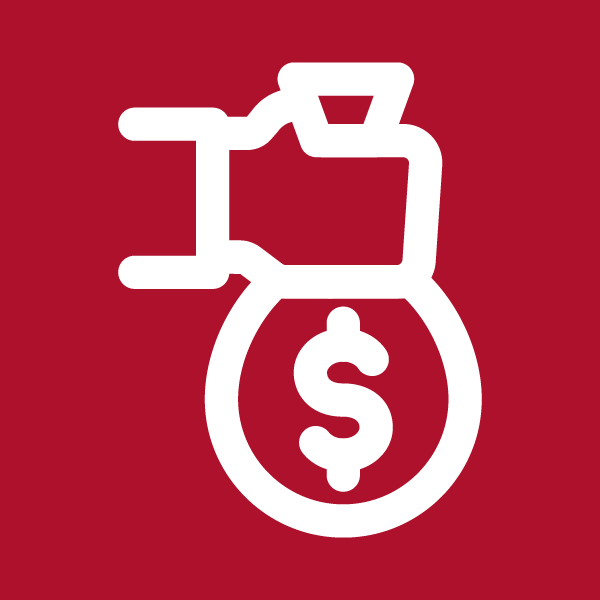 Opportunity for wealthy clients to 
loan funds to the next generation
*Applicable Federal Rates (AFR) for June 2023. https://www.irs.gov/pub/irs-drop/rr-22-10.pdf
[Speaker Notes: Applicable Federal Interest Rates have risen substantially within the last 18 months. Two years ago, we could execute this strategy with mid-term and long-term rates below 100 bps. Clients who executed on those rates certainly got a bargain. Today, the world is somewhat more challenging, so we analyze this option but also discuss an alternative that defers its execution to a time when hopefully, rates are more favorable.

With insurance trust funding, we generally use the mid-term and long-term rates. As you can see, as interest rates have risen, the spread between the mid-term and long-term has shrunk to almost nil making longer term notes more attractive.

[address current rates for month giving presentation]]
Combine interest rates and estate planning
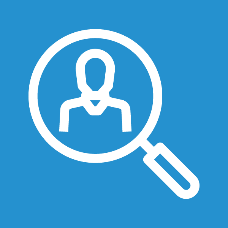 Private premium financing
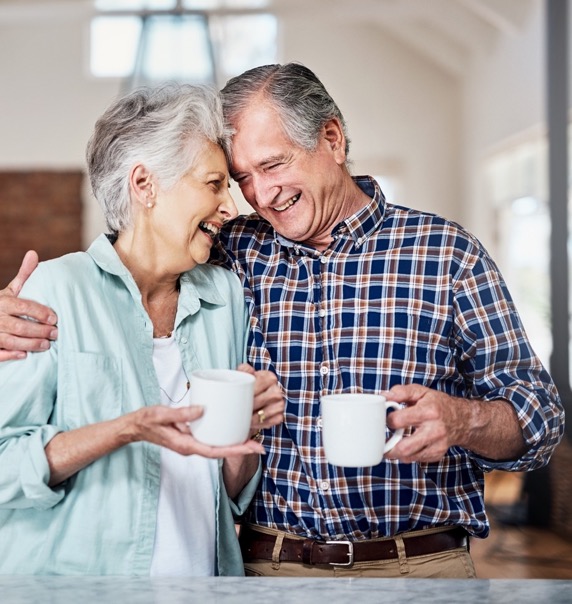 Goals
Freeze. Loan is a frozen asset.
Leverage. Difference between loan rate 3-4% and earnings rate 6%.*
Estate reduction. Grantor pays income tax for trust,but not a gift to the trust!
Discounting. Discount Tax at life expectancy using life insurance
*6% is an assumed, but not guaranteed, rate of return.
[Speaker Notes: To demonstrate this concept, let’s look at a case study. Our clients are both 60, just sold their business for cash, and are now focusing on increasing their life insurance as their estate tax liability has increased by $10M.

They have already gifted assets to their children in trust and purchased insurance, so they are looking for a way to avoid gift taxes. If the clients loan funds to a trust, it is not a gift. The loan is a frozen “asset”, so the amount included in the estate does not grow. We are leveraging the difference between the loan rate and the trust’s earnings rate and since the grantor pays the income tax on trust earnings, this is a form of estate reduction. Even though the grantor pays the tax, in essence for the trust, it is not deemed to be a gift, hence increased leverage. Finally, we want to use the trust earnings to pay the insurance premiums, loan interest to the grantors, which is income tax free, and have enough remaining to repay the grantors at the end of the term. How do we get there?]
Gift and estate tax potential changes
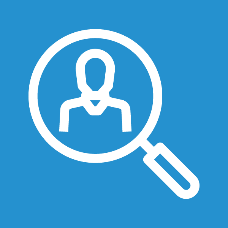 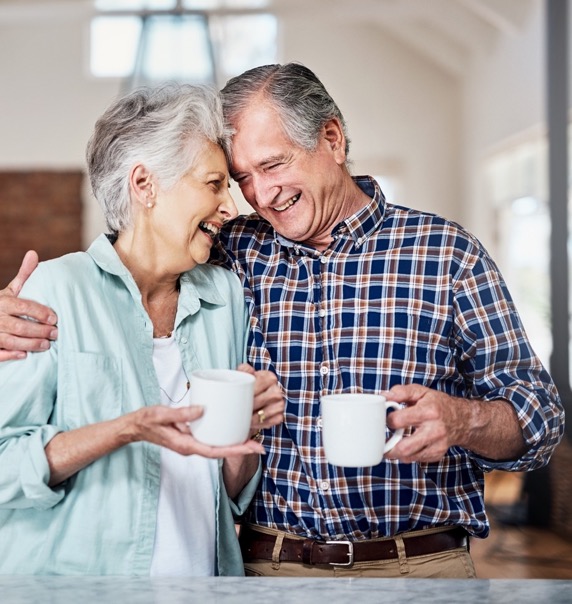 How the private premium financing solution works
Premium = $155,000 x 25 years
Loan $8,215,000 to an Intentionally Defective Grantor Trust (IDGT)  in return for interest-only note at 4% for 25 years
Loan interest $328,600 annually
$8,215,000 grows at 6%
Growth and income adequate to pay insurance premiums, interest to grantor (tax-free) and repay note at the end of 25 years
At guaranteed charges and 0%, coverage carries through age 126.
[Speaker Notes: [For variable product producers and approved distributions systems]

Let’s look at a case study using Lincoln’s SVUL One product. We’ll be funding the policy over a 25-year window combined with a lump sum loan to be repaid at the end of year 25. The premium is $155,000 annually for 25 years and provides lifetime guarantees and unlimited upside potential. 

$8,215,000 is loaned to the trust in return for an interest only note at 4% requiring loan interest payments of $328,600 per year. Assuming the loaned funds earn 6% annually, this is adequate to pay the annual premiums, pay the loan interest to the grantors, and repay the note at the end of 25 years.]
Combine interest rates and estate planning
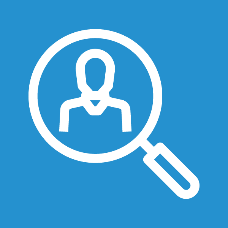 Private premium financing
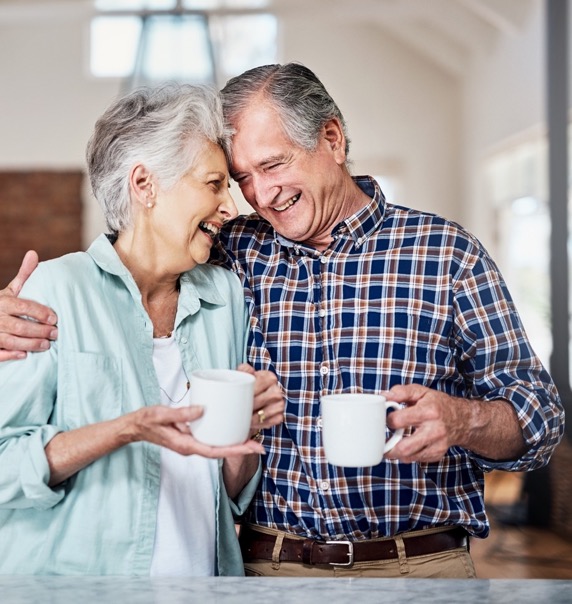 Results 

Grantor out-of-pocket ⎯ $821,500
Average of lost net after-tax income and average interest payment
[Speaker Notes: [For Variable Product Producers and approved distributions systems]

The grantor has given up the net income on $8,215,000 for 25 years at 6% which is $12.3M. He would have netted $7,393,500 in a 40% tax bracket so that is his “loss” for the transaction. However, the trust pays him tax free interest of over $8M over the 8-year window thus his net cost is a negative $821,500 for $10M of paid-up survivorship life insurance. If the loan interest rate was significantly lower as it was two years ago, the client would have had a net positive cost.

If we compare this arrangement to a lesser loan rate that might have been attainable less than two years ago, at say 2% instead of 4%, the loan would be half of what you see today. This would create a true “cost” but they would also have an additional $4.1M in their pocket form day 1.]
Gift and estate tax potential changes
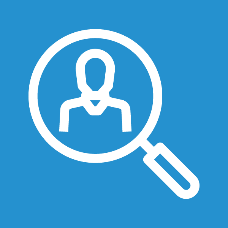 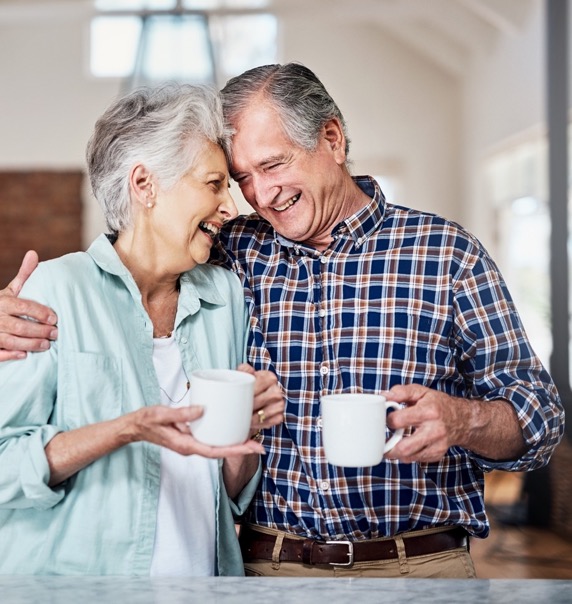 How the private premium financing solution works
Premium = $137,000 x 25 years
Loan $7,261,000 to IDGT in return for interest-only note at 4% for 25 years
Loan interest $290,440 annually
$7,261,000 grows at 6%
Growth and income adequate to pay insurance premiums, interest to grantor (tax-free) and repay note at the end of 25 years
At guaranteed charges and 0%, coverage carries through age 95.
[Speaker Notes: [For non-variable product producers and approved distributions systems]

Let’s look at the client buying a $10M Survivorship IUL contract with a premium of $137,000 for 25 years. The interest rate on the long term AFR is 4%. A loan of about $7.3M is adequate to pay all premiums, loan interest to the grantor at $290,400 annually, and repay the note at the end of 25 years. The death benefit is guaranteed through age 95 in this case.]
Combine interest rates and estate planning
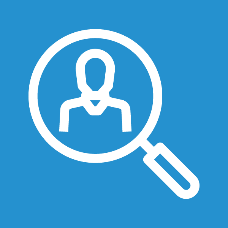 Private premium financing
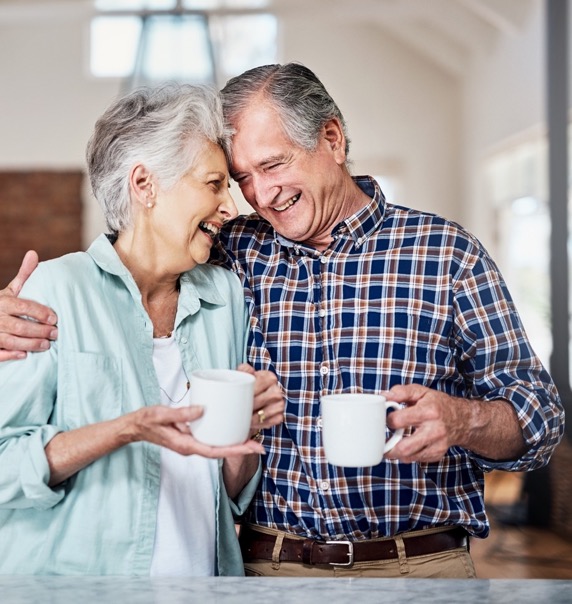 Results

Grantor out-of-pocket -$726,100
Average of lost net after-tax income and average interest payment
[Speaker Notes: [For non-variable product producers and approved distributions systems]

Here we see the grantor has a negative net cost of $726,100. This is due to the anomaly of high interest rates on the note relative to low earnings on the trust assets. Over the 25-year window, the client would have not received $10.9M of income so his net loss of cash flow in a 40% income tax bracket is $6.5M. Offsetting this is the income tax free loan interest payments totaling over $7.2M, thus creating a negative cost. Granted the client must wait 25 years for the return of his capital but in most cases, the clients would gift the assets if tax laws were favorable.

If we compare this arrangement to a lesser loan rate that might have been attainable less than two years ago, at say 2% instead of 4%, the loan would be half of what you see today. This would create a true “cost” but they would also have an additional $4.1M in their pocket form day 1.]
Gift and estate tax potential changes
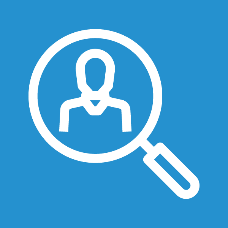 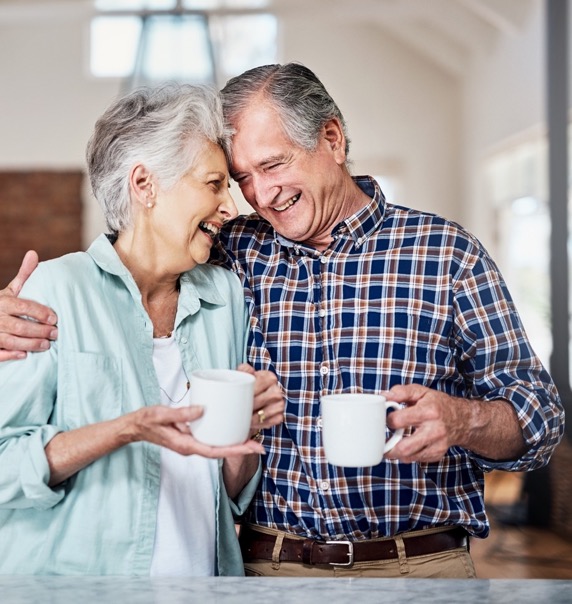 How the private premium split dollar solution works
Premium = $155,000 x 25 years advanced to the trust (not a loan)
First year gift = $423
Total Gifts 10 years = $13,972
Total Gifts 20 years = $100,648
Switch to Loans/Lump Sum Loan when interest rates are appropriate
At guaranteed charges and 0%, coverage carries through age 126.
[Speaker Notes: [For variable product producers and approved distributions systems]

If the amount of lump sum loan is not going to work, what other options are available? The client could do annual loans but over the years, there would be a series of loans to manage at different rates unless the annual blended rate were used. The annual blended rate adjusts annually and can be volatile. Another option is to use the Private Split Dollar technique incorporating the measurement of the gift annually not as loan interest but as the term insurance rate applicable to that age or ages (i.e., economic benefit split dollar). Since this is a survivorship case, the economic benefit to the trust of a $10M death benefit (less cumulative premium) is only $423 for year one. By year 10, the total gift usage is only $14,000, and by year 20 just $100,.648.

The downside of this technique is that upon the first death, single life term rates apply, which increases the economic benefit charge more than significantly. At this point, the split dollar agreement would be switched form economic benefit to loan regime. Of course, we would be at the mercy of the interest rate market at that time. We would also switch when the cash value was greater than the cumulative premiums paid.

This technique allows the grantors to obtain the needed coverage with only an advancement of $155,000 and a gift of $423 thus buying time for interest rates to decline. The agreement can be switched from economic benefit to loan regime with the client continuing to make annual loans or make a lump sum loan as originally intended.]
Gift and estate tax potential changes
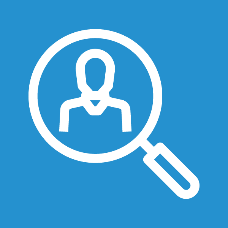 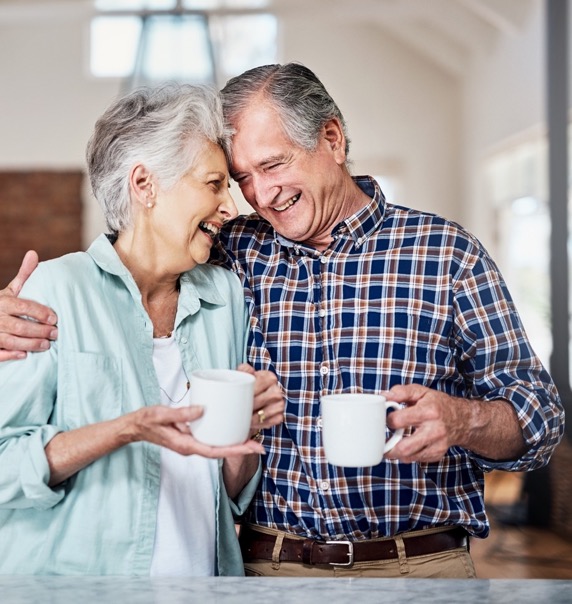 Economic Benefit vs. Loan Regime at 4%
        Premium = $155,000 x 25 years advancement vs. loan
                       Economic Benefit                  Loan at 4%
                  Cum. Gifts      Net Transfer        Cum. Gifts       Net Transfer
  Yr. 1              $423            $9.9M             	       $6,200             $9.9M  
 10 yrs.     $13,972            $9.4M                 $341,000             $9.4M
 20 yrs.   $100,648            $8.6M              $1,302,000            $8.8M
At guaranteed charges and 0%, coverage carries through age 126.
[Speaker Notes: [For variable product producers and approved distributions systems]

You may be wondering how this technique compares to making annual loans. When interest rates were lower, loans were attractive, and are certainly easier to understand. However, in today’s interest rate environment, using the economic benefit option may make sense. This table compares the cumulative gifts of economic benefit vs. loan regime assuming a level 4% loan rate for ease of calculation. Assuming both are alive at the end of 20 years, the gift usage of economic benefit is much less than the loan regime. Notice that the net death benefit is less than $10M. This is a result of the amount owed to the grantor or the estate being the greater of the cumulative premiums paid or cash value. Since this amount is included in the estate, essentially 60% (net of 40% estate tax) transfers to the heirs assuming they are the same as the trust beneficiaries. Adding 60% of the estate recovery to the trust death benefit results in a total net transfer to the heirs. Granted, at the first death, economic benefit rates increase substantially so a switch to loan regime would be appropriate. Also, switching to loan regime may be attractive once the cumulative premiums paid are less than the policy cash value.]
Gift and estate tax potential changes
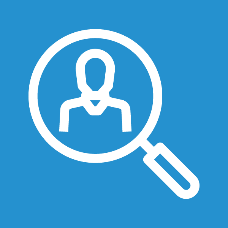 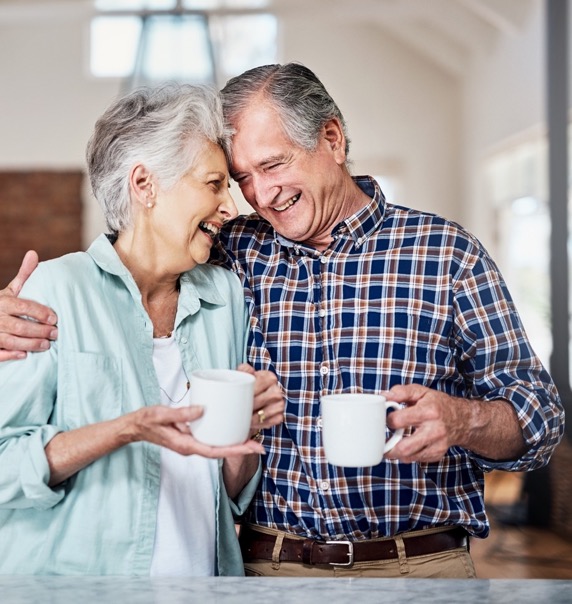 How the private premium split dollar solution works
Premium = $137,000 x 25 years advanced to the trust (not a loan)
First year gift = $424
Total Gifts 10 years = $14,181
Total Gifts 20 years = $97,438
Switch to Loans/Lump Sum Loan when interest rates are appropriate
At guaranteed charges and 0%, coverage carries through age 95.
[Speaker Notes: [For non-variable product producers and approved distributions systems]

If the amount of lump sum loan is not going to work what other options are available? The client could do annual loans but over the years there would be a series of loans to manage at all different rates unless the annual blended rate were used. The annual blended rate adjusts annually and can be volatile. Another option is to use the Private Split Dollar technique incorporating the measurement of the gift annually not as loan interest but as the term rate applicable to that age or ages (i.e., economic benefit split dollar). Since this is a survivorship case, the economic benefit to the trust of a $10M death benefit (less cumulative premium) is only $424 for year one. By year 10 the total gift usage is $14,100 and by year 20 just under $98,000.

The negative of this technique is that upon the first death, single life term rates apply increasing the economic benefit charge more than significantly. At this point, the split dollar agreement would be switched form economic benefit to loan regime. Of course, we would be at the mercy of the interest rate market at that time. We would also switch when the cash value was greater than the cumulative premiums paid.

This technique allows the grantors to obtain the needed coverage with only an advancement of $137,000 and a gift of $424 thus buying time for interest rates to decline. The agreement can be switched from economic benefit to a loan regime with the client continuing to make annual loans or make a lump sum loan as originally intended.]
Gift and estate tax potential changes
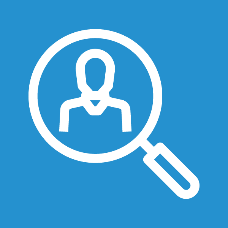 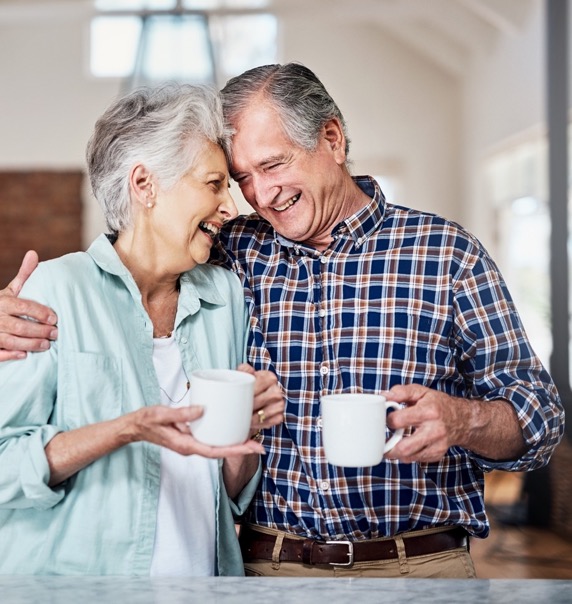 Economic Benefit vs. Loan Regime at 4%
        Premium = $137,000 x 25 years advancement vs. loan
                    Economic Benefit                     Loan at 4%
              Cum. Gifts      Net Transfer          Cum. Gifts      Net Transfer
  Yr. 1            $424          $9.9M             	       $5,480          $9.9M  
 10 yrs.   $14,181          $9.5M         	   $301,400          $9.5M
 20 yrs.   $97,438          $8.5M                  $1,150,800          $8.9M
At guaranteed charges and 0%, coverage carries through age 95.
[Speaker Notes: [For non-variable product producers and approved distributions systems]

You may be wondering how this technique compares to making annual loans. When interest rates were low, loans were attractive, and are certainly easier to understand. However, in today’s interest rate environment, using the economic benefit option may make sense. This table compares the cumulative gifts of economic benefit vs. loan regime assuming a level 4% for ease of calculation. Assuming both are alive at the end of 20 years, the gift usage of economic benefit is much less than the loan regime. Notice that the net death benefit is less than $10M. This is a result of the amount owed to the grantor or the estate being the greater of the cumulative premiums paid or cash value. Since this amount is included in the estate, essentially 60% (net of 40% estate tax) transfers to the heirs assuming they are the same as the trust beneficiaries. Adding 60% of the estate recovery to the trust death benefit results in a total net transfer to the heirs. Granted, at the first death, economic benefit rates increase substantially so a switch to loan regime would be appropriate. Also, switching to a loan regime may be attractive once the cumulative premiums paid are less than the policy cash value.]
How many clients do you have withestate tax issues and who ...
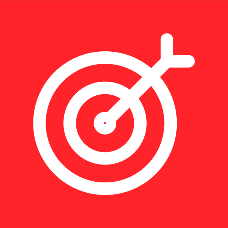 Target market
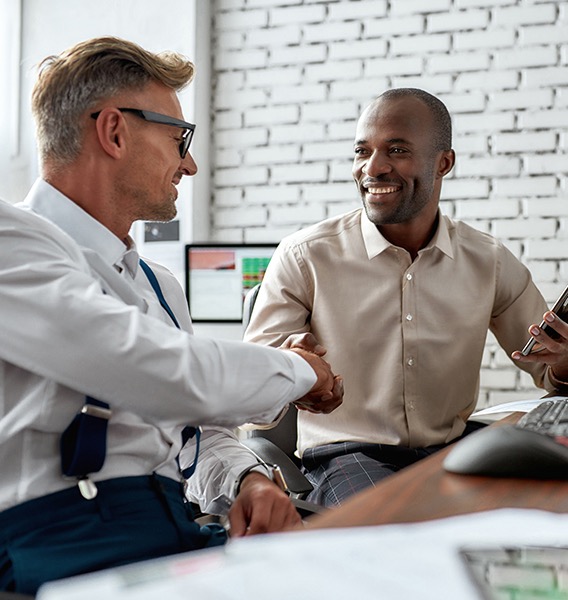 Have recently sold a business and have liquid assets?

Have inherited assets (high-cost basis due to step-up)?

Have generational wealth?
[Speaker Notes: [Read slide]]
Combine interest rates and estate planning
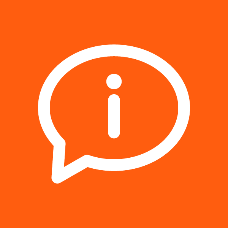 Resources
Advanced Market Resource Center (AMRC)

Lincoln DesignItSM Sales Modules
-Private Premium Finance
-Economic Benefit and Loan Regime Private Split Dollar

Advanced Sales
[Speaker Notes: [Read slide]]
Thank You
Disclosures
Lincoln Financial Group (LFG) does not recommend, endorse, sponsor or otherwise offer Premium Financing. LFG does not have an agreement with any Premium Financing organization, is not a party to the loan agreement and does not receive any form of compensation from any financing arrangement. There are risks associated with commercial Premium Financing including but not limited to interest rate risk, additional collateral requirements, additional loan renewal requirements and risk the lender could become insolvent. In addition, if the policy owner fails to repay the loan based on the terms, the loan could default, and the insurance contact could lapse. 

Any tax information contained in this communication, while presented in good faith, is general in nature and is not intended to be a rendering of legal, accounting or tax advice and should not be used without the advice and guidance of a professional Tax Adviser. Furthermore, the information contained herein may not be applicable or suitable to an individual’s specific circumstances or needs and may require consideration of other matters.

Lincoln WealthPreserve® 2 SIUL (2022) policy form ICC22-SUL6094 and state variations by The Lincoln National Life Insurance Company, Fort Wayne, IN, and distributed by Lincoln Financial Distributors, Inc., a broker-dealer. The Lincoln National Life Insurance Company does not solicit business in the state of New York, nor is it authorized to do so. Not available in New York

Lincoln SVULONE (2021) is issued on policy form ICC21-SVUL622/20-SVUL622/ICC21NLER-622/20NLER-622 and state variations by The Lincoln National Life Insurance Company, Fort Wayne, IN, and distributed by Lincoln Financial Distributors, Inc., a broker-dealer. The Lincoln National Life
Insurance Company does not solicit business in the state of New York, nor is it authorized to do so. Not available in New York

All guarantees and benefits of the insurance policy are subject to the claims-paying ability of the issuing insurance company. They are not backed by the broker-dealer and/or insurance agency selling the policy, or any affiliates of those entities other than the issuing company affiliates, and none makes any representations or guarantees regarding the claims-paying ability of the issuer.

It is possible coverage will expire when either no premiums are paid following the initial premium, or subsequent premiums are insufficient to continue coverage.

Policy values will fluctuate and are subject to market risk and to possible loss of principal. Products, riders and features are subject to state availability. Limitations and exclusions may apply. Not for use in the state of New York.

Variable products: Policy values will fluctuate and are subject to market risk and to possible loss of principal. 
Variable products are sold by prospectuses, which contain the investment objectives, risks, and charges and expenses of the variable product and its underlying investment options. Read carefully before investing.
 Only registered representatives can sell variable products.